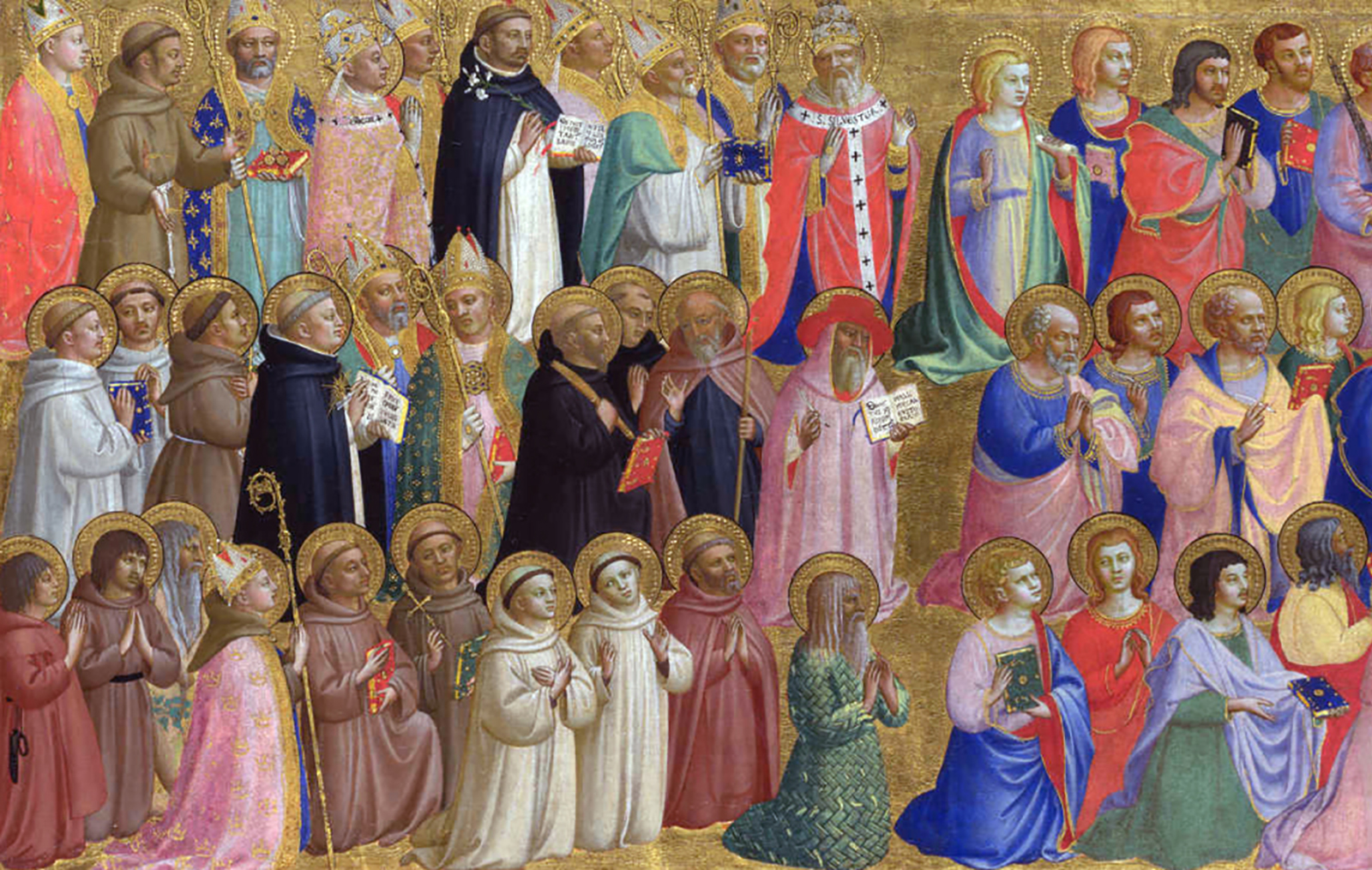 Litany of the Saints
Praying for a New Pope
Cantor:	E te Ariki,All:		Lord, have mercy.

Cantor:	E te Karaiti,All:		Christ, have mercy.
Cantor:	E te Ariki,All:		Lord, have mercy.
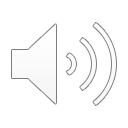 Cantor:	Holy Mary, Mother of GodAll:		īnoi mō mātou.
Cantor:	Mother of the ChurchAll: 		īnoi mō mātou.
Cantor:	Queen of ApostlesAll: 		īnoi mō mātou.
Cantor:	Queen of PeaceAll: 		īnoi mō mātou.
Cantor:	Saint Michael the ArchangelAll:		īnoi mō mātou.
Cantor:	Saint GabrielAll: 		īnoi mō mātou.
Cantor:	Saint RaphaelAll:		īnoi mō mātou.
Cantor:	Holy Angels of GodAll:		īnoi mō mātou.
Cantor:	Saint JosephAll:		īnoi mō mātou.
Cantor:	Saint John the BaptistAll:		īnoi mō mātou.
Cantor:	Saint Mary MagdaleneAll:		īnoi mō mātou.
Cantor:	All disciples of the LordAll:		īnoi mō mātou.
All: 		All you holy men and women		pray for us.
Cantor:	Saints Peter and PaulAll:		pray for us.
Cantor:	Saint AndrewAll:		pray for us.
Cantor:	Saints John and JamesAll:		pray for us.
Cantor:	Saint ThomasAll:		pray for us.
Cantor:	Saint MatthewAll:		pray for us.
Cantor:	Saint MarkAll:		pray for us.
Cantor:	Saint LukeAll:		pray for us.
Cantor:	All Apostles and EvangelistsAll:		pray for us.
All:		All you holy men and women		pray for us.
Cantor:	Saint StephenAll:		ora pro nobis.
Cantor:	Saints Perpetua and FelicityAll:		orate pro nobis.
Cantor:	Saint Peter ChanelAll:		ora pro nobis.
Cantor:	All Martyrs of the ChurchAll:		orate pro nobis.
Cantor:	Saint John XXIIIAll:		ora pro nobis.
Cantor:	Saint Paul VIAll:		ora pro nobis.
Cantor:	Saint John Paul IIAll:		ora pro nobis.
Cantor:	All Popes of the ChurchAll:		orate pro nobis.
All:		All you holy men and women		pray for us.
Cantor:	Saints Augustine and BenedictAll:		īnoi mō mātou.
Cantor:	Saint PatrickAll:		īnoi mō mātou.
Cantor:	Saints Francis and ClareAll:		īnoi mō mātou.
Cantor:	Saint Dominic
All:		īnoi mō mātou.
Cantor:	Saint Ignatius of LoyolaAll:		īnoi mō mātou.
Cantor:	Saint Teresa of AvilaAll:		īnoi mō mātou.
Cantor:	Saint John VianneyAll:		īnoi mō mātou.
Cantor:	Saint Damian of Molokai
All:		īnoi mō mātou.
All:		All you holy men and women		pray for us.
Cantor:	Saint Marcellin ChampagnatAll:		pray for us.
Cantor:	Saint Jeanne JuganAll:		pray for us.
Cantor:	Venerable Suzanne AubertAll:		pray for us.
Cantor:	Venerable Catherine McAuleyAll:		pray for us.
Cantor:	Saint Mary MacKillopAll:		pray for us.
Cantor:	Saint Teresa of KolkataAll:		pray for us.
Cantor:	All holy men and womenAll:		pray for us.
Cantor:	Saints of GodAll:		pray for us.
All:		All you holy men and women		pray for us.
Cantor:	For the ChurchAll:		whakarongo mai ki ta matou īnoi.
Cantor:	For wisdom and for insightAll:		whakarongo mai ki ta matou īnoi.
Cantor:	For those in courage and compassionAll:		whakarongo mai ki ta matou īnoi.
Cantor:	For those in Conclave 
All:		whakarongo mai ki ta matou īnoi.
Cantor:	Christ, hear usAll:		Christ, graciously hear us.